FIG. 1.  Concentration-dependent inhibition of BFU-E colony formation resulting from in vitro exposure of murine bone ...
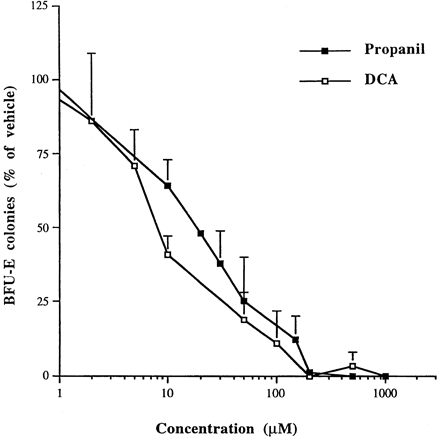 Toxicol Sci, Volume 69, Issue 2, October 2002, Pages 433–438, https://doi.org/10.1093/toxsci/69.2.433
The content of this slide may be subject to copyright: please see the slide notes for details.
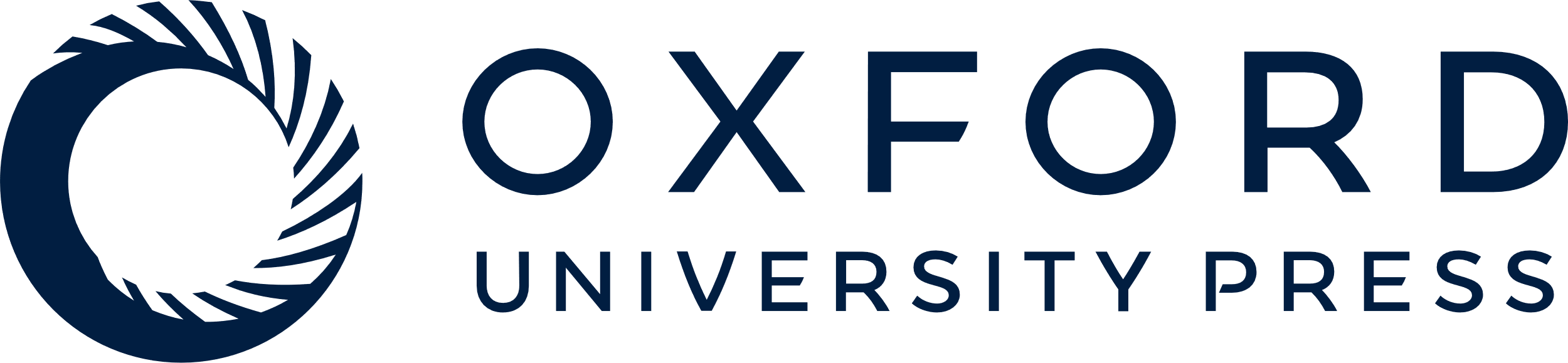 [Speaker Notes: FIG. 1.  Concentration-dependent inhibition of BFU-E colony formation resulting from in vitro exposure of murine bone marrow cells to propanil and DCA. Data are expressed as percent vehicle colonies and represent the mean ± SE of three independent experiments performed in triplicate.


Unless provided in the caption above, the following copyright applies to the content of this slide: © 2002 Society of Toxicology]
FIG. 2.  Concentration-dependent inhibition of CFU-E colony formation resulting from in vitro exposure of murine bone ...
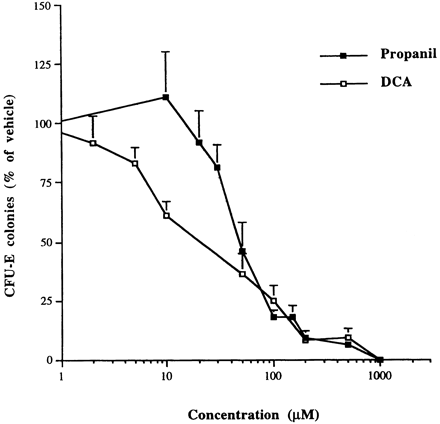 Toxicol Sci, Volume 69, Issue 2, October 2002, Pages 433–438, https://doi.org/10.1093/toxsci/69.2.433
The content of this slide may be subject to copyright: please see the slide notes for details.
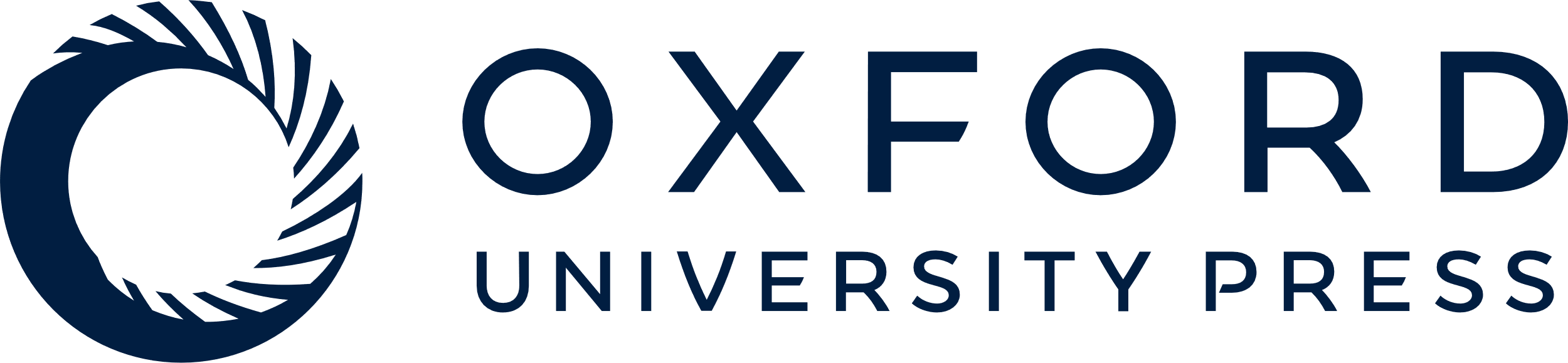 [Speaker Notes: FIG. 2.  Concentration-dependent inhibition of CFU-E colony formation resulting from in vitro exposure of murine bone marrow cells to propanil and DCA. Data are expressed as percent vehicle colonies and represent the mean ± SE of three independent experiments performed in triplicate.


Unless provided in the caption above, the following copyright applies to the content of this slide: © 2002 Society of Toxicology]
FIG. 3.  Concentration-dependent inhibition of CFU-GM colony formation resulting from in vitro exposure of murine bone ...
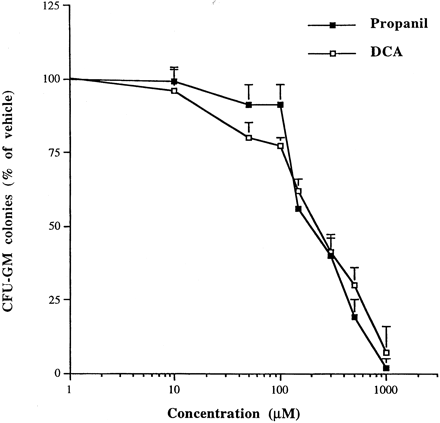 Toxicol Sci, Volume 69, Issue 2, October 2002, Pages 433–438, https://doi.org/10.1093/toxsci/69.2.433
The content of this slide may be subject to copyright: please see the slide notes for details.
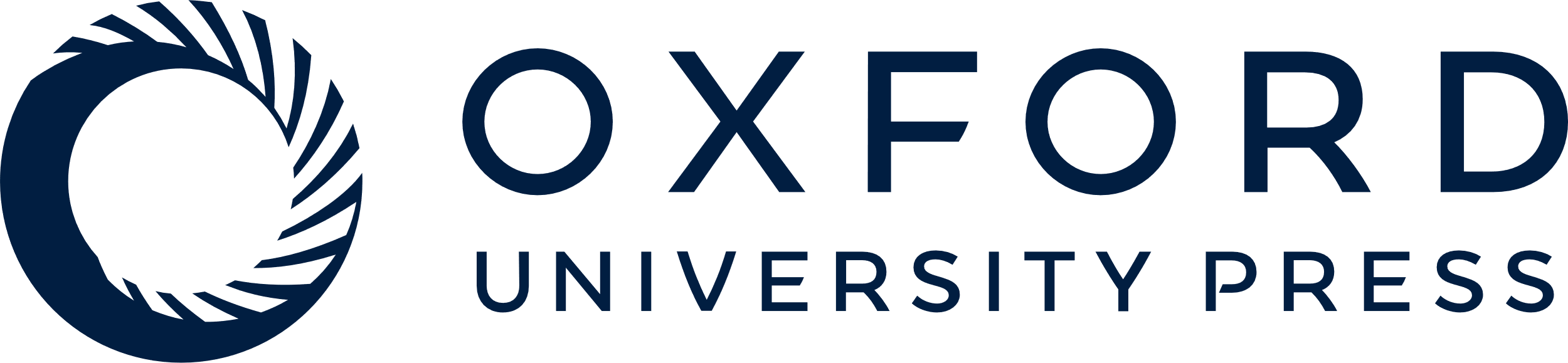 [Speaker Notes: FIG. 3.  Concentration-dependent inhibition of CFU-GM colony formation resulting from in vitro exposure of murine bone marrow cells to propanil and DCA. Data are expressed as percent vehicle colonies and represent the mean ± SE of three independent experiments performed in triplicate.


Unless provided in the caption above, the following copyright applies to the content of this slide: © 2002 Society of Toxicology]
FIG. 4.  Toxic effect of propanil on CFU-E and BFU-E colony formation from human cord blood progenitors. Data are ...
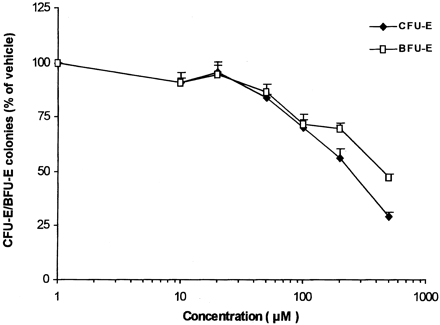 Toxicol Sci, Volume 69, Issue 2, October 2002, Pages 433–438, https://doi.org/10.1093/toxsci/69.2.433
The content of this slide may be subject to copyright: please see the slide notes for details.
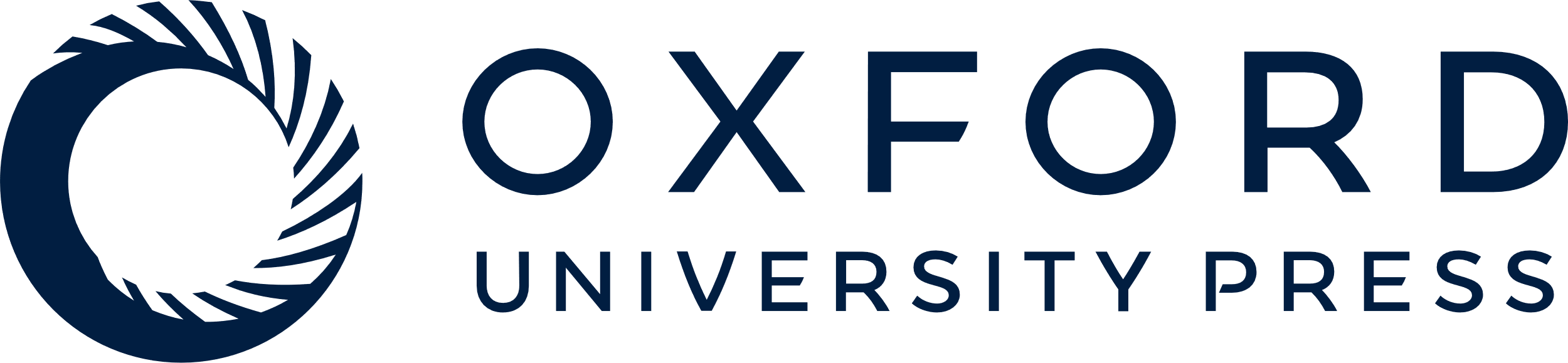 [Speaker Notes: FIG. 4.  Toxic effect of propanil on CFU-E and BFU-E colony formation from human cord blood progenitors. Data are expressed as percent vehicle colonies and represent the mean ± SE. Each point represents the mean of at least three experiments.


Unless provided in the caption above, the following copyright applies to the content of this slide: © 2002 Society of Toxicology]
FIG. 5.  Toxic effect of DCA on CFU-E and BFU-E colony formation from human cord blood progenitors. Data are expressed ...
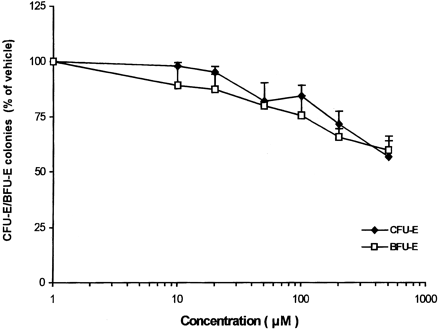 Toxicol Sci, Volume 69, Issue 2, October 2002, Pages 433–438, https://doi.org/10.1093/toxsci/69.2.433
The content of this slide may be subject to copyright: please see the slide notes for details.
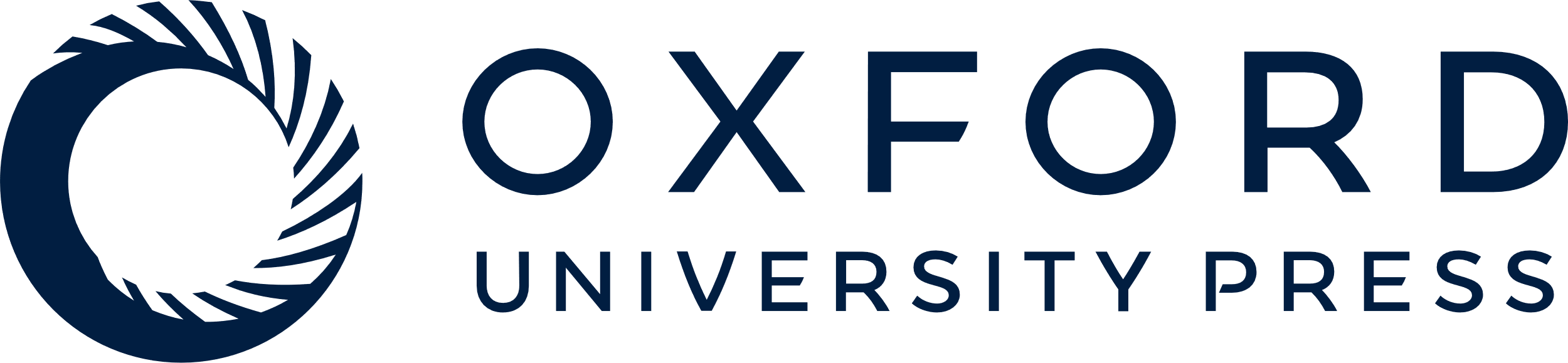 [Speaker Notes: FIG. 5.  Toxic effect of DCA on CFU-E and BFU-E colony formation from human cord blood progenitors. Data are expressed as percent vehicle colonies and represent the mean ± SE. Each point represents the mean of at least three experiments.


Unless provided in the caption above, the following copyright applies to the content of this slide: © 2002 Society of Toxicology]